Mixed Basket
A WIC in-service in 4 parts
June 2016
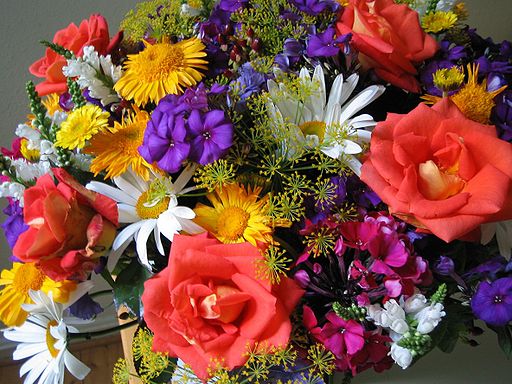 Part 3: Calculating Income
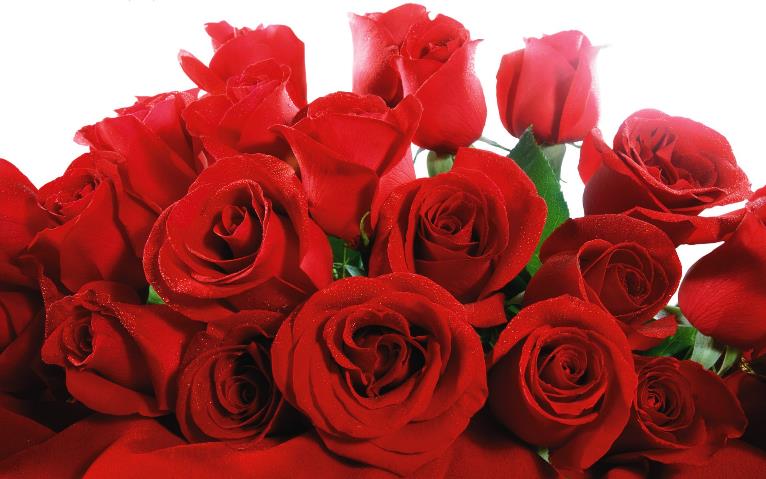 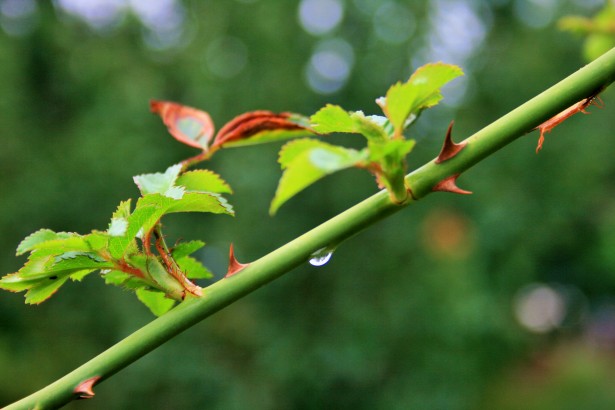 Determining income eligibility can be a thorny issue.
It takes skill to get to the heart of the story
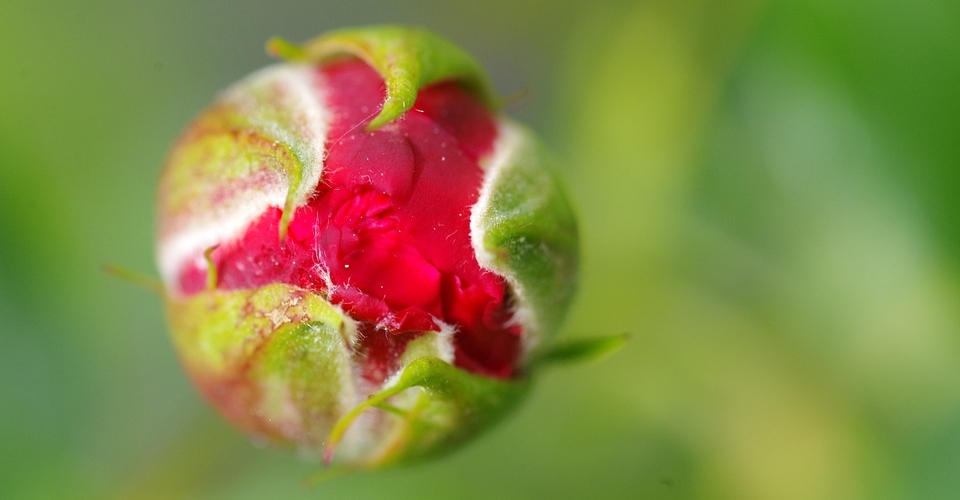 Sometimes we have to focus on the details
Let’s look at the newest details
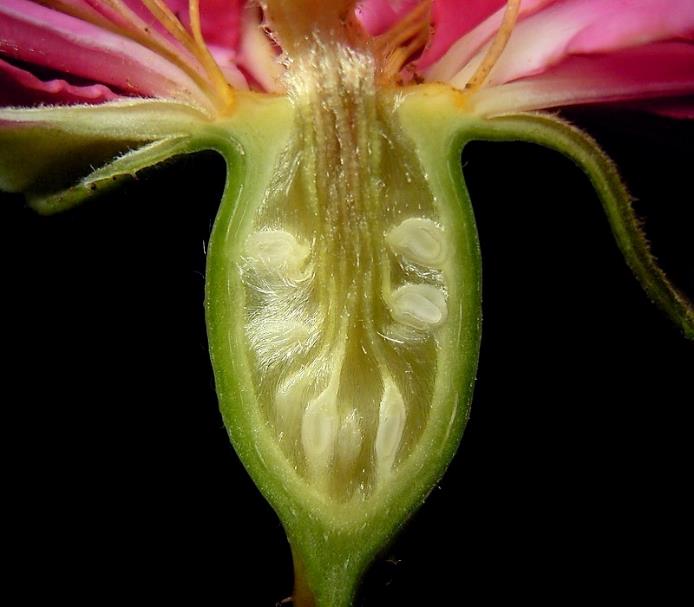 We need to review 30 days worth of proofs
Proofs can be received and reviewed electronically (by phone, online, text or email)
Income intervals have changed
We need to review ~30 days of proofs
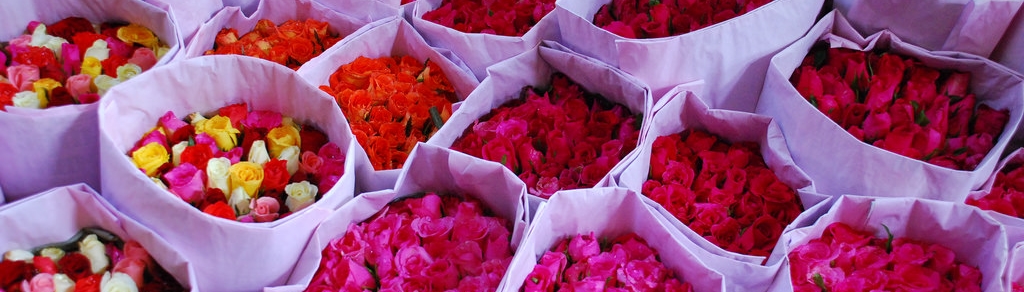 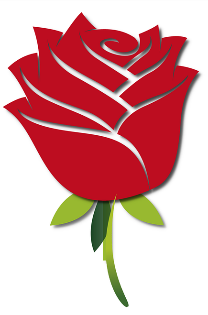 Why do we need 30 days of proofs?
Gross income on paychecks that cover less than a month are more likely to vary. By reviewing multiple paychecks we are more likely to get an accurate picture of their actual income.
This is different than using “conversion” factors to estimate monthly income based on paychecks for shorter time periods.
You will enter an average amount from the proofs reviewed in the amount field in TWIST and use the interval from the paycheck.
How many pay stubs does that mean I need to review?
For this income interval:
You need to see this many stubs
1 pay stub
2 pay stubs
2 pay stubs
4 pay stubs
Monthly
Twice a month
Every 2 weeks
Weekly
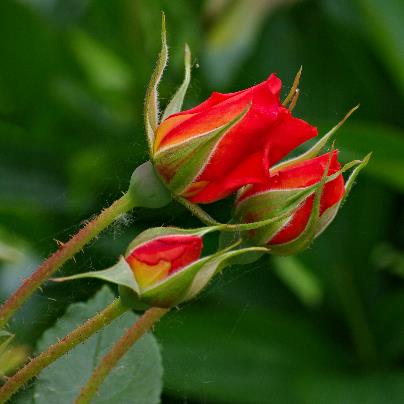 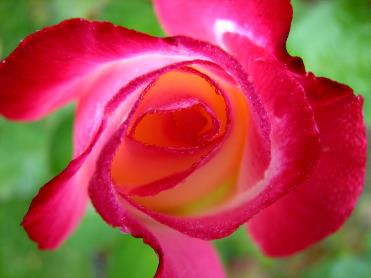 Then what do I enter in TWIST?
Monthly = use “Monthly” interval, enter gross income
Twice a month = use “Twice a month” interval, add 2 pay stubs together then divide by 2 and enter that amount in TWIST
Every 2 weeks = use “Every 2 weeks” interval, add 2 pay stubs together then divide by 2 and enter that amount in TWIST
Weekly = use “Weekly” interval, add 4 pay stubs together then divide by 4 and enter that amount in TWIST
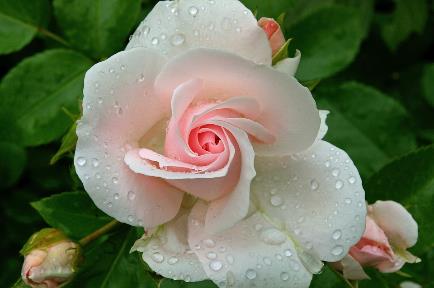 Examples of the math
Weekly paystubs
Week 1 = $346.23
Week 2 = $401.56
Week 3 = $377.67
Week 4 = $365.87
Total = $1491.33 divide by 4
Amount to enter as weekly = $372.83
Every 2 weeks paystubs
Paystub 1 = $1208.43
Paystub 2 = $1207.94
Total = $2416.37 divide by 2
Amount to enter as Every 2 weeks = $1208.18
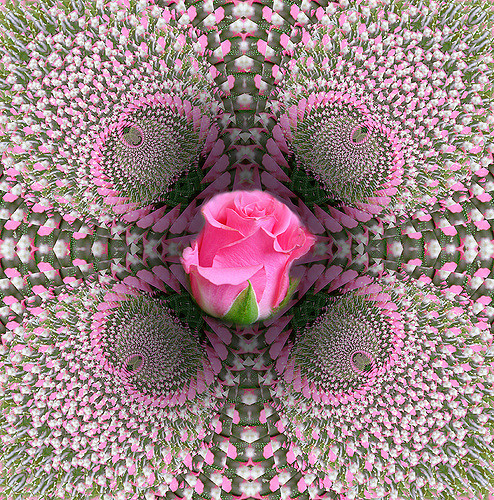 It’s math? And TWIST doesn’t do it?

Do I need a calculator?
Use the “Averaging” button on the “Income Eligibility” tab in TWIST
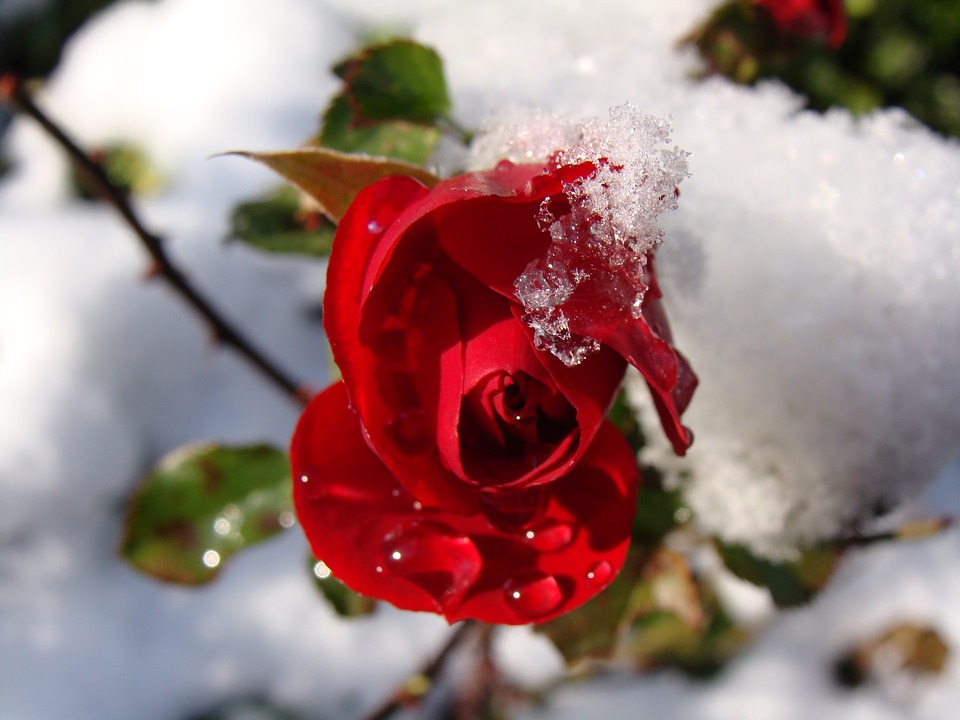 Won’t it be hard for folks to bring in that many paystubs?

Maybe.
So we need to think of alternatives.
Remember – we don’t have to see proof of income if the family is adjunctively eligible!
Just enter reported income source, interval and amount. Use the adjunctive eligibility proof in the Proof of Income field.
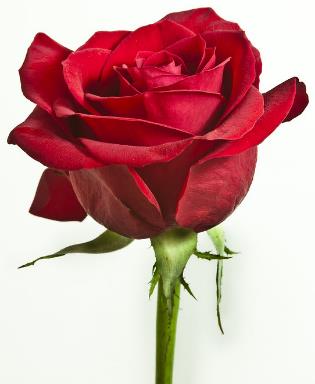 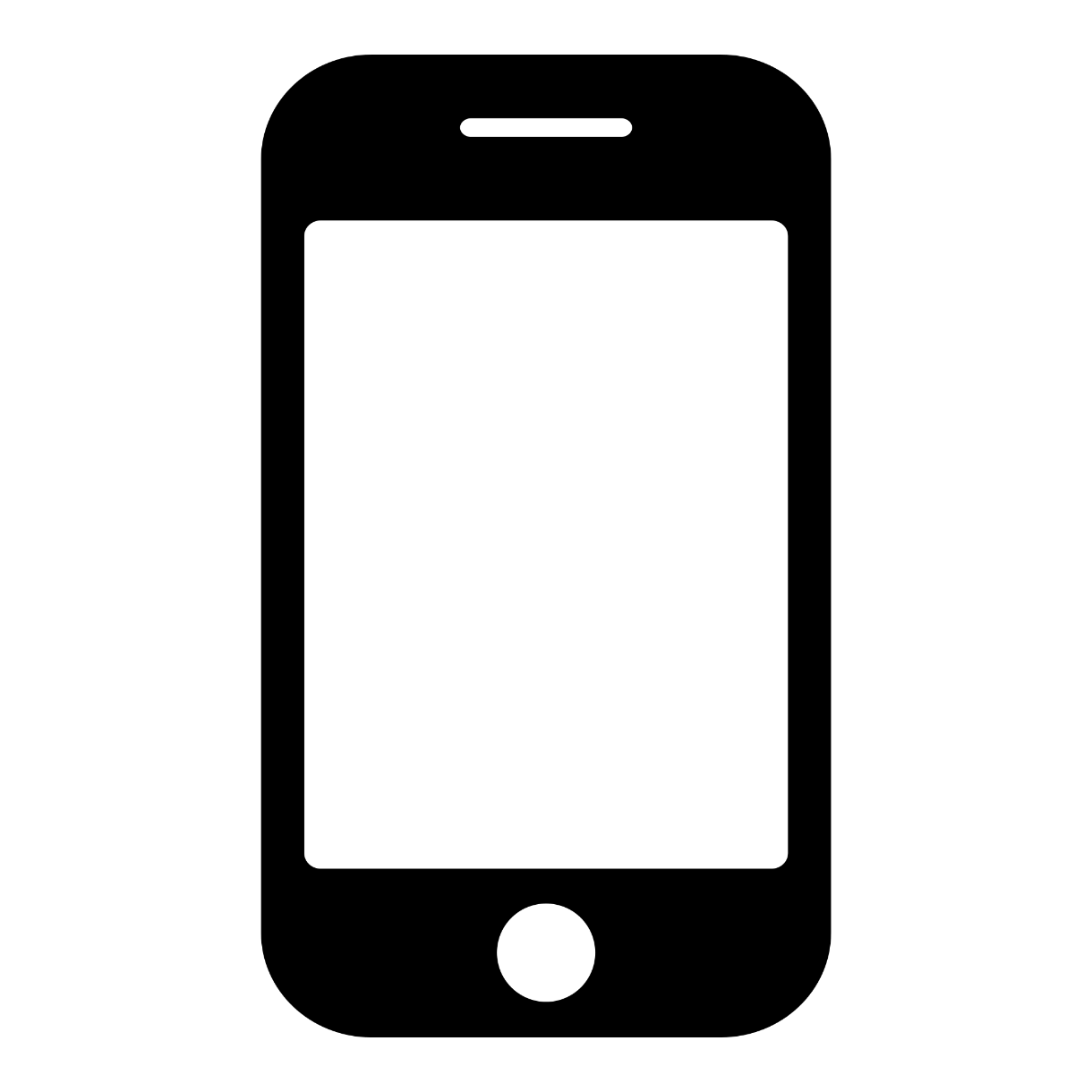 Electronic review of proofs
What are the options if they don’t bring all the proofs needed (e.g. 30 days worth)?
At the appointment:
Before the appointment:
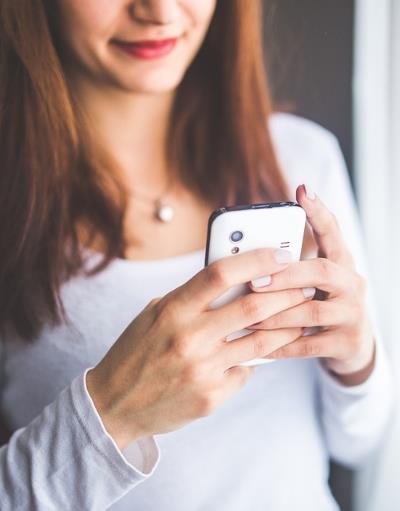 Reminders, reminders, reminders
Be specific about what is needed
Other options in your clinic?
Electronic review
View electronic pay stubs on their phone
Eligibility pending with arrangement to provide information later
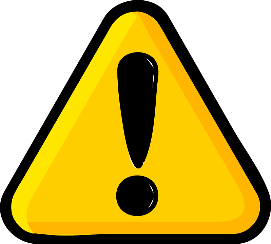 After the appointment: electronic reviewCaution required!
In addition to mailing or faxing in proofs, consider allowing photos of proofs to be texted or emailed to your clinic. (See Policy 616)
Caution! Check with your agency to find out if you have a way to receive secure texts and emails since this is confidential information that may result in identity theft if not handled carefully.
What options are available in your agency? What would you need to do?
Caution participants about using this option if there are any concerns about security.
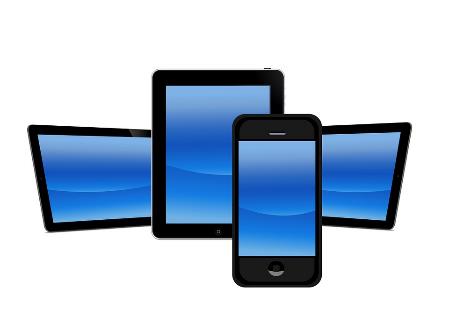 Making electronic review work
You will need to find a way to connect information received electronically with the correct participant record. The name on the proof may not match the participant’s name. 
How would you do this?
You will need to be able to review the same information as proof seen in person. For proof of income you need income provider name, gross income, date, and pay period.
What will you do if you can’t see the information on the photo that is sent?
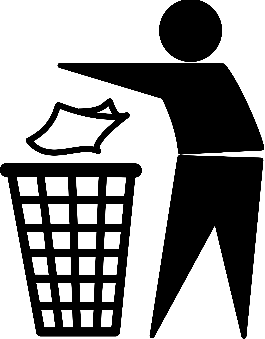 Making electronic review work
Once you have reviewed the income information, it needs to be safely disposed of (texts deleted, emails deleted, trash emptied.) You should not save this information.
You will need to set up a system to regularly check text or email for incoming proofs.
You will need a local agency policy for how you will handle these issues.
What else needs to be considered before your agency begins reviewing proofs electronically?
Selecting income intervals
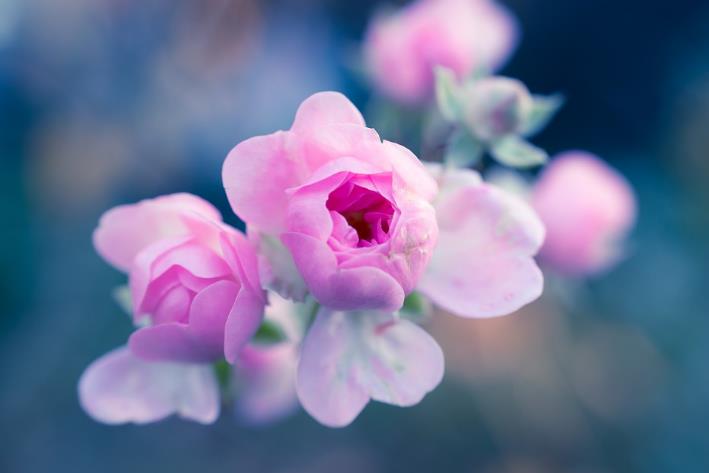 Why are income intervals changing?
USDA provides guidance on income intervals and amounts for eligibility that we can use. We need to make sure that Oregon’s intervals match those.
We are removing intervals that are rarely used or that have more accurate indicators of household income.
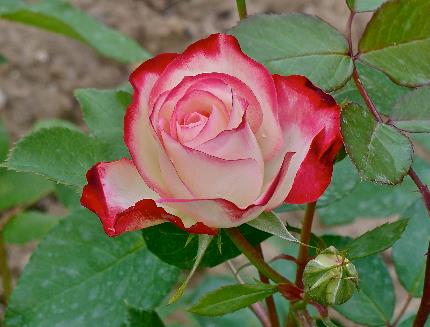 Income interval changes(starting 7/1/2016)
These intervals are being removed from TWIST
Twice a year
Quarterly
Every 2 months
Twice a week
Daily
These intervals remain in TWIST
Annual
Monthly
Twice a month
Every 2 weeks
Weekly
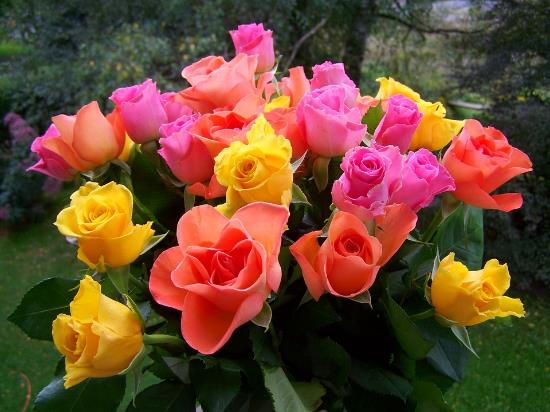 Which interval should you use instead?
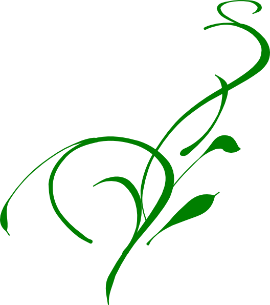 Use annual income instead of:
Use weekly income instead of:
Twice a year
Quarterly
Every 2 months
Twice a week
Daily
What proofs can I use for annual income?
The most recent W-2 form shows proof of annual income.
The most recent W-2 means the last one they have received, even if that one is almost a year old. For example, you could review the 2015 W-2 until they receive a 2016 W-2 in early 2017.
The previous 12 months worth of income proofs.
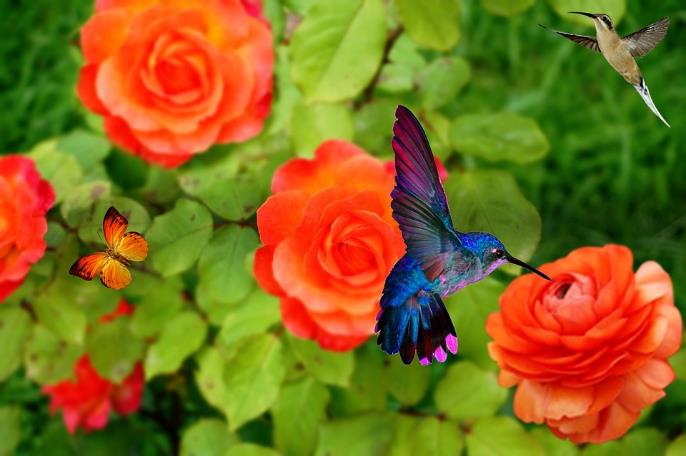 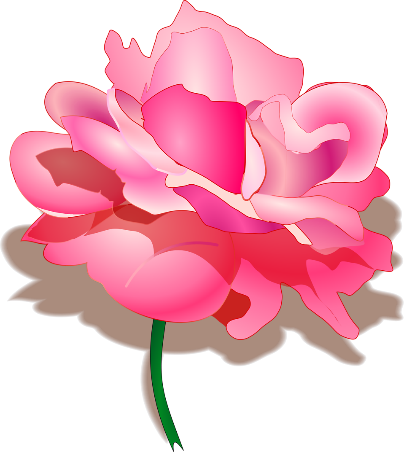 12 months worth of proofs?!!
If annual income is the best indicator of household income, and a W-2 isn’t available, review as many months worth of proofs as are available in order to show why using monthly income doesn’t work. 
Convert the number of months to an annual amount to enter in TWIST.
Examples:
Quarterly income times 4 = annual
3 months times 4 = annual
4 months times 3 = annual
2 months times 6 = annual
6 months times 2 = annual
Situations to use annual income
Annual income is a better indicator of income for families that have fluctuations or interruptions in their income.
Examples:
Seasonally employed
Teachers or others on yearly contracts
College students
Family medical leave (maternity leave)
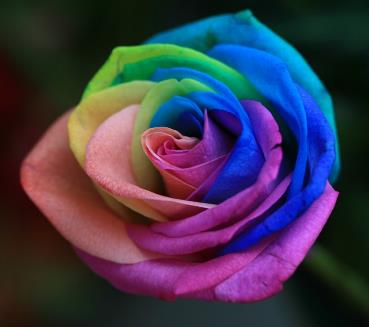 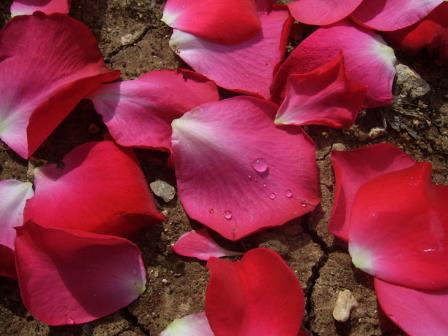 Layoff or strikes
Layoffs and strikes are the one situation where we would look at future income, rather than what was earned in the last month.
With proof of layoff or strike, you would look at potential income during the time of the layoff or strike. This could be zero, strike pay, or expected unemployment benefits.
Use the monthly interval, enter the expected income, and document proof of layoff or strike as “other” proof in notes.
Examples of proofs:
Layoff notice (pink slip)
Unemployment award notice
Union notice of strike
Notification from employer
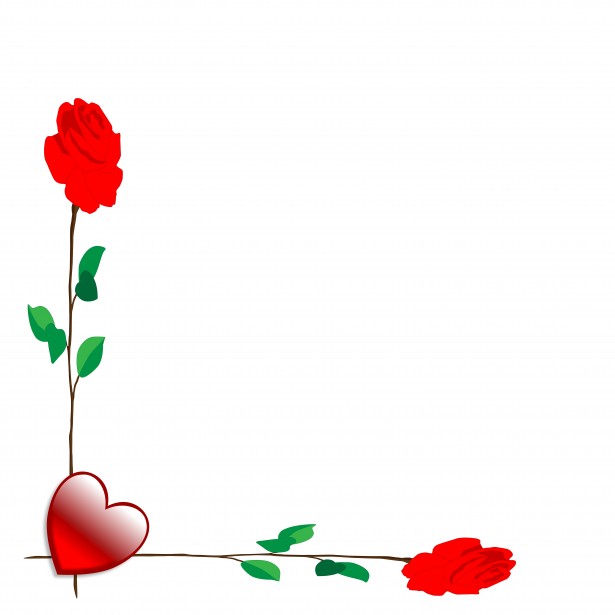 What if the circumstances change?
In situations where you anticipate that income may change before the end of the certification period (e.g. layoff, strike, some situations where annual income is used), you may need to reassess income mid-cert.
Document in notes the situation and then reassess the situation at the mid-cert health assessment.
If there has been a change, verify the current income and terminate the family if they are now over income.
Documentation in TWIST
Remember that each source of income needs to have its own line in TWIST (e.g. don’t add together all the monthly incomes to put on one line).
Incomes with different intervals must each be on their own line.
Remember to document in notes any special circumstances or types of proof that are not listed in TWIST.
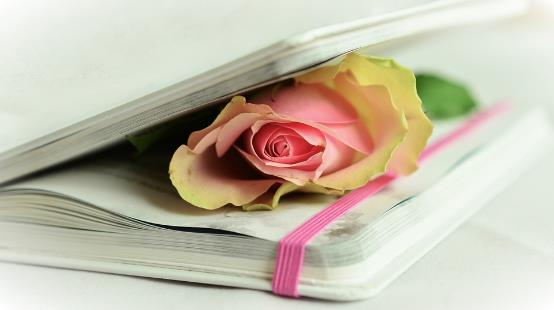 And a bonus on reviewing identity
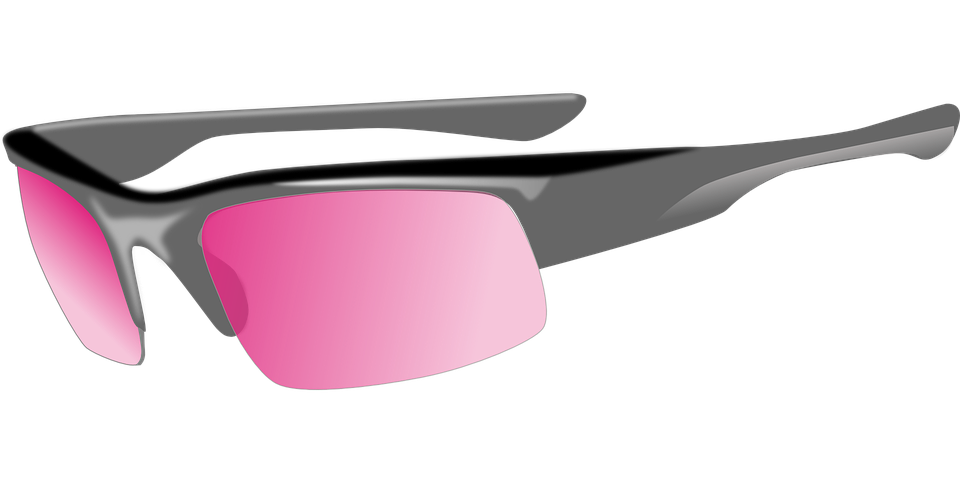 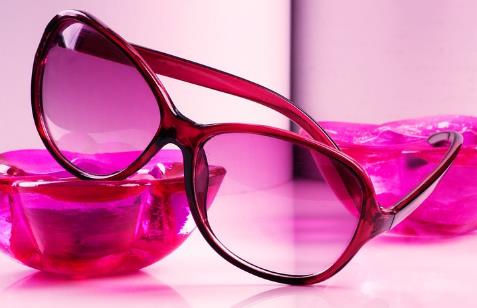 Confirming identity
You may confirm the identity of a cardholder over the phone or at second nutrition education appointments by asking them to verify their name, date of birth, and zip code and comparing it to information on the Family Cardholder Screen.
Note: You must still view proof of identity for cardholders at enrollment and recertification appointments.
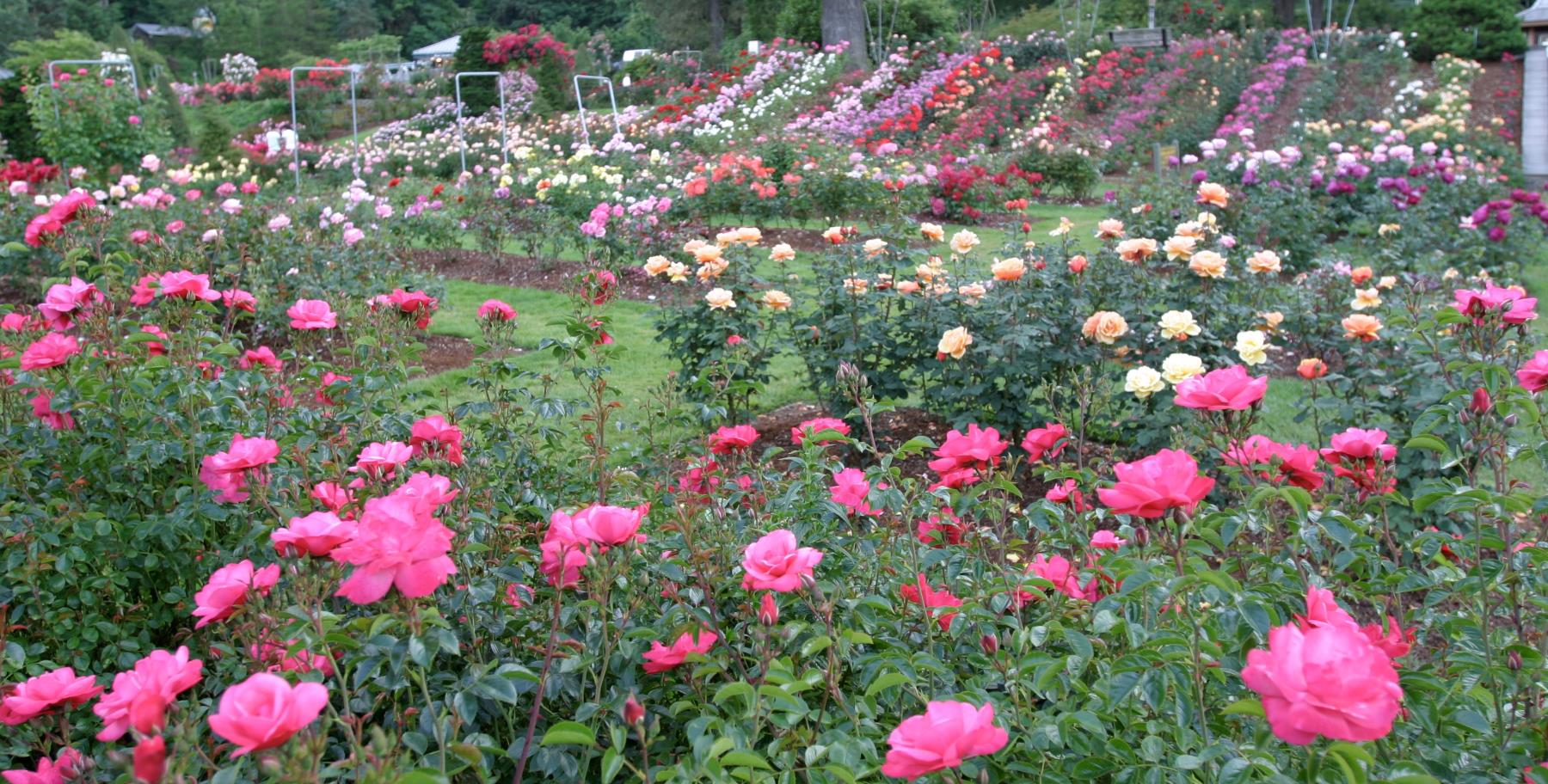 Thanks for the help!
For more information
Refer to updated income policies on the WIC website
Policy 611 Determining Income Eligibility
Policy 616 Unavailable Proofs
Contact Kim McGee
971-673-0049
Kimberly.o.mcgee@state.or.us
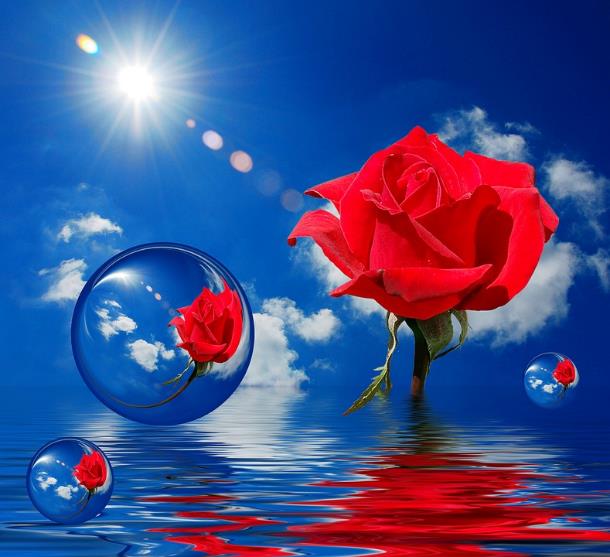